Родителям о здоровьесбережении: Прогулка в помещении
Воспитатель: Толмачева Ю.А.


МБДОУ детский сад №9 
2019 год
Актуальность
Проблемные ситуации
Погодные условия
Бытовые сложности
Отсутствие уровня педагогической культуры родителей в вопросах здоровьесбережения

    Из-за создавшихся условий приступили к разработке здоровьесберегающей технологии – прогулка в помещении, которая помогает учесть  и исключить сложившиеся проблемы.
Прогулка в помещении
 «Наблюдение за деревьями»
Цель: 
Укрепление здоровья детей, развитие их физических и умственных способностей. Создание условий для  закаливающего действия на организм в отсутствии прогулки на участке из-за плохих погодных условий.
Задачи: 
- Оптимизировать двигательную активность детей. Развивать у детей выдержку, умение дожидаться сигнала или своей очереди. Упражнять в быстром беге, навыке передавать эстафету, посредством подвижных игр.
- Способствовать развитию наблюдательности и познавательных способностей детей. Развивать умение находить два одинаковых предмета в ходе игры с варежками.  Сопоставлять изображение на картинке с реальностью, в процессе наблюдения из окна. 
- Уточнять представления детей о деревьях зимой, учить отличать различные виды деревьев друг от друга, закреплять их названия.
- Развивать речевую активность детей в ходе беседы и рассуждений.
Актуальность
Заинтересованность детей и родителей;
Сохранение режима ДУ;
Реализация целей и задач  здоровьясбережения в ДОУ
Возможность использования в домашних условиях
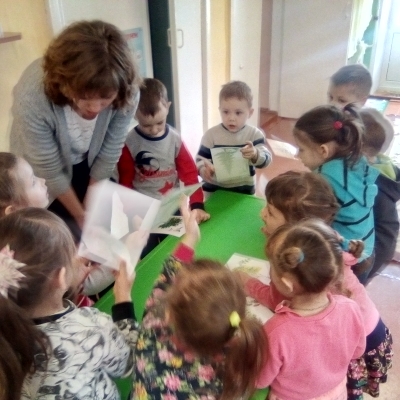 Особенности прогулки
Температурный режим и форма одежды детей
Полифункциональное использование среды группы
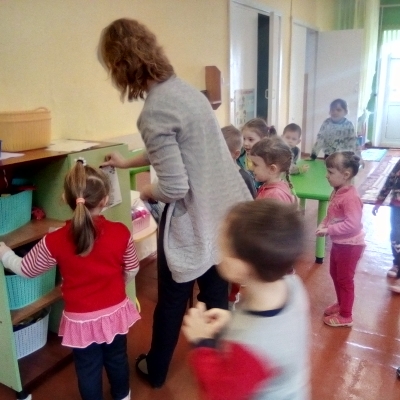 Структура прогулки
Наблюдение;
Двигательная активность (подвижные игры, спортивные игры, эстафеты);
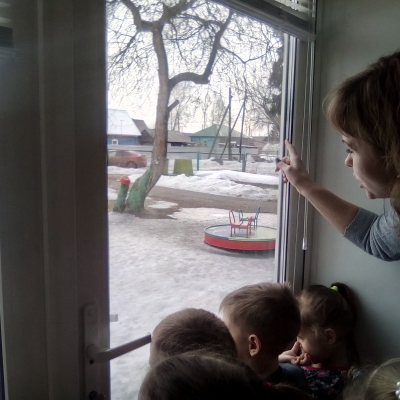 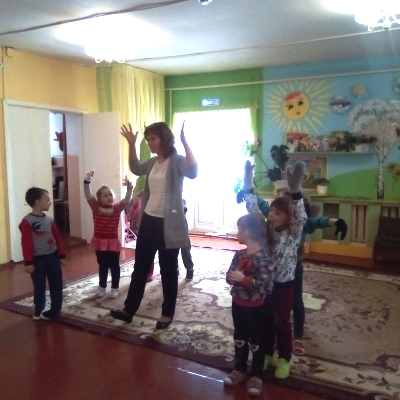 Трудовая деятельность детей;
Индивидуальная работа с детьми;
Самостоятельная деятельность детей
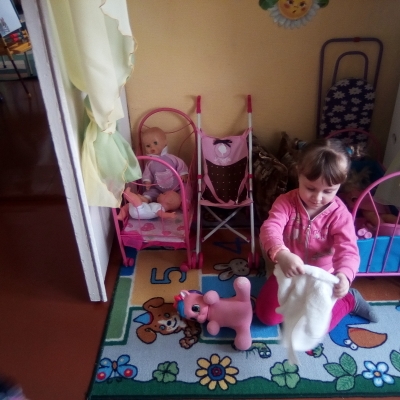 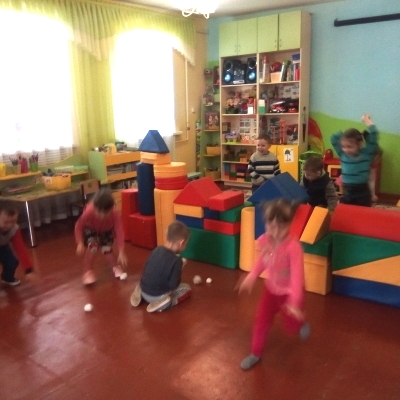